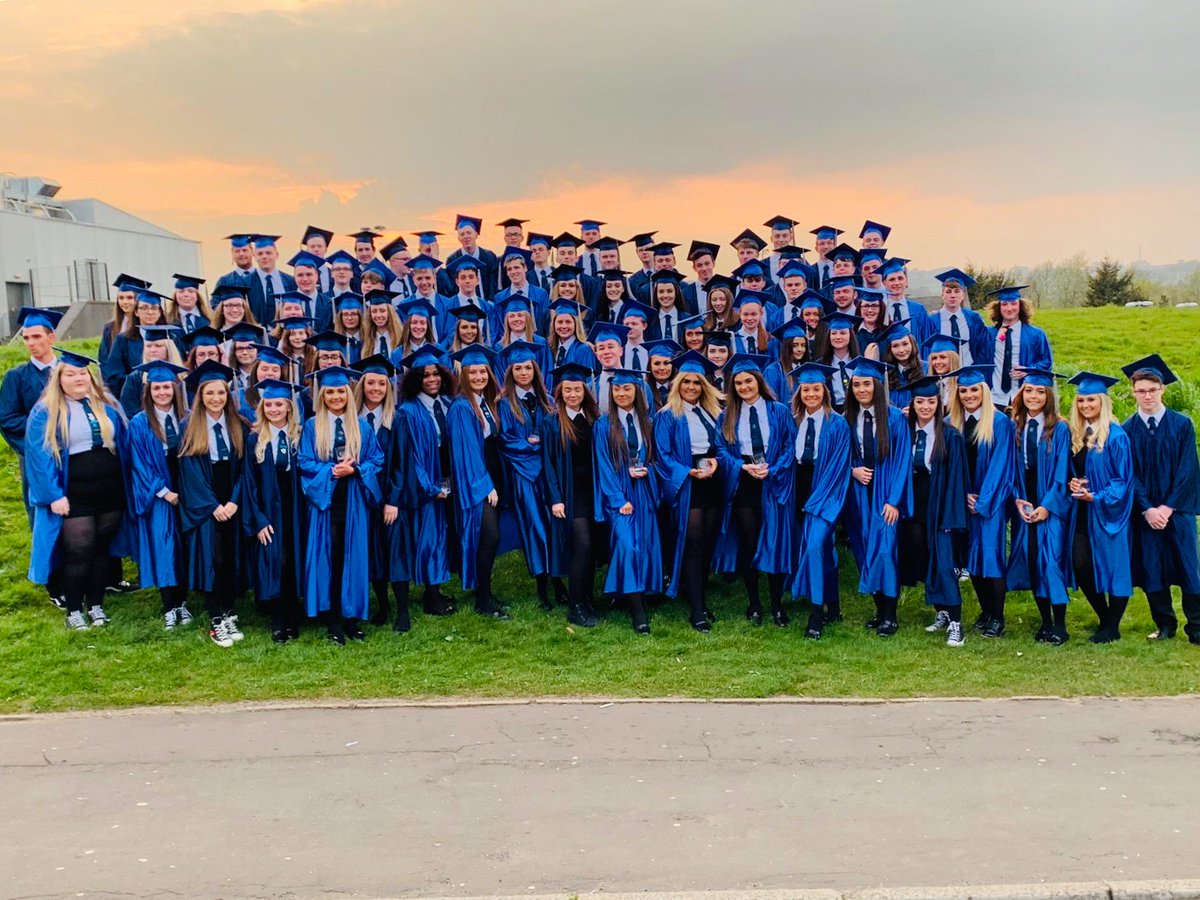 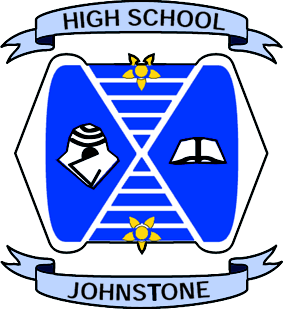 Associated Primary Schools
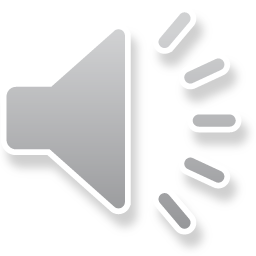 October 2020 Information Evenings
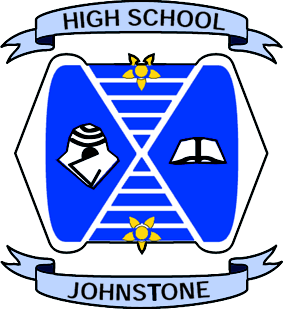 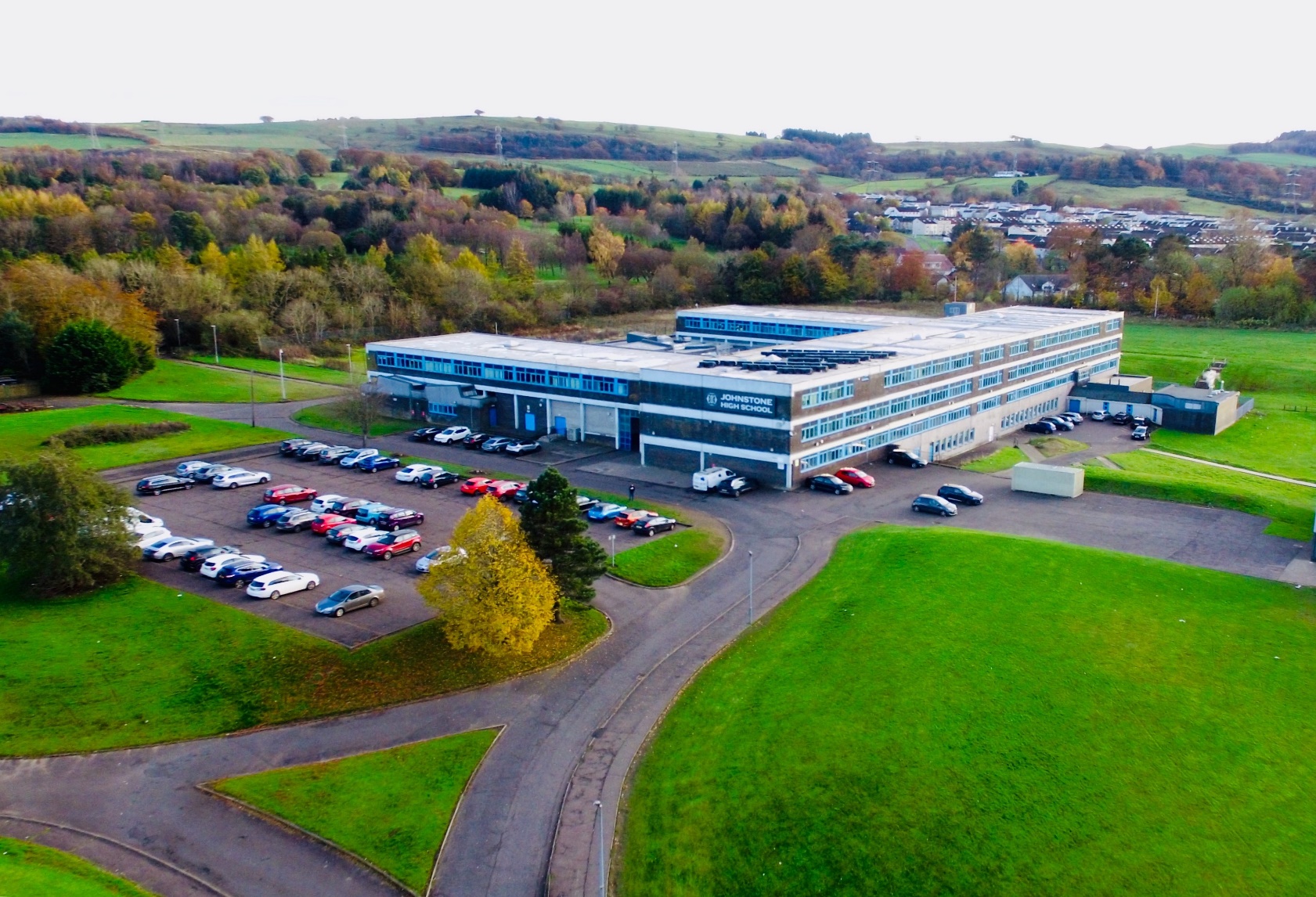 Welcome to Johnstone High School
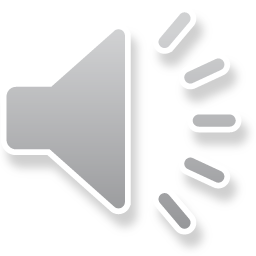 Success, nothing less
The team for the P7 roadshow
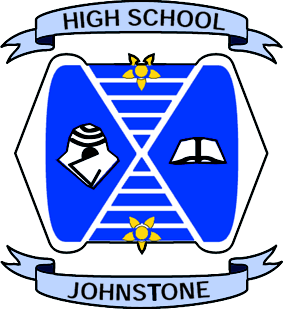 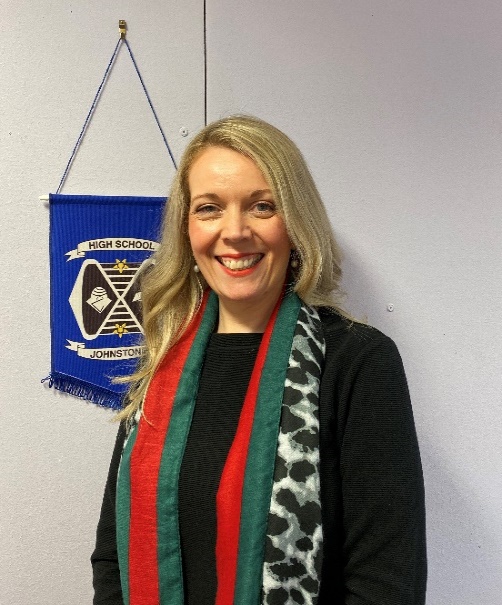 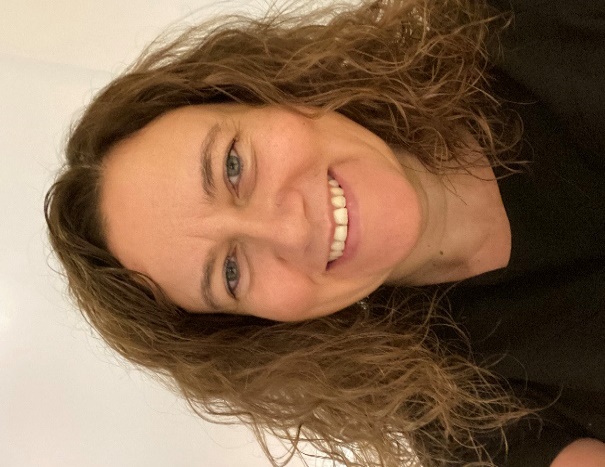 Mrs O’Malley
Depute Head Teacher
Mrs Hollywood
Head Teacher
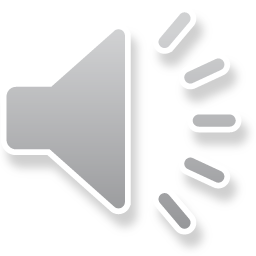 Success, nothing less
Johnstone High School currently has a roll of 971 pupils. Pupils come to us from our 7 associated primary schools as well as primary schools out with our catchment area. In the next few slides we will introduce you to our senior management and pastoral support staff in their house teams.
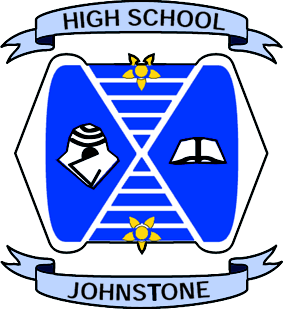 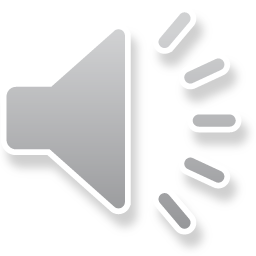 Success, nothing less
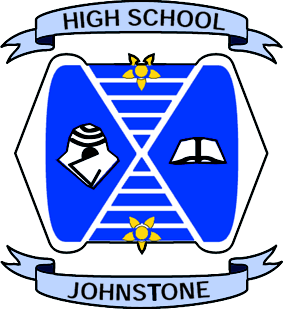 We have 4 house groups at Johnstone High School. Each house group has a Principal Teacher of Pastoral Support and a Depute Head Teacher who look after the pupils in their house.The 4 houses are called Arran, Iona, Mull and Skye.
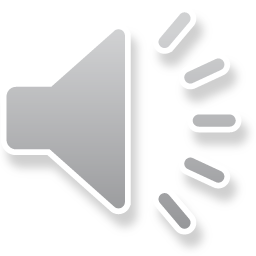 Success, nothing less
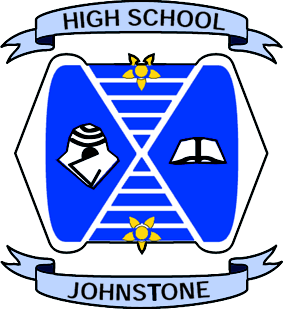 ARRAN HOUSE
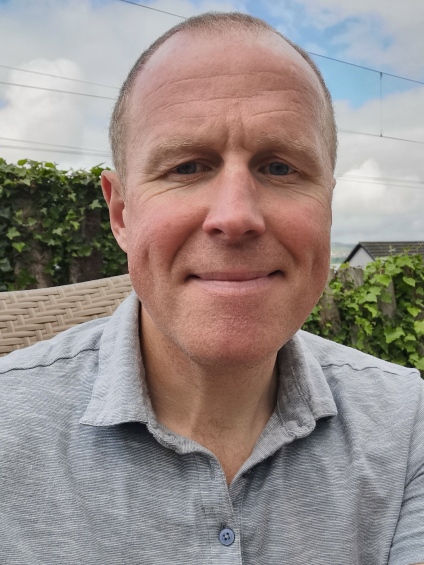 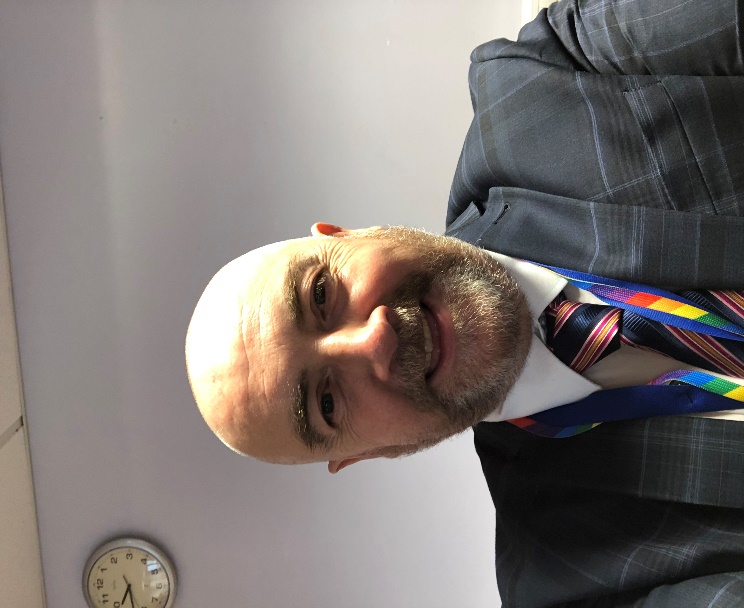 Mr Rainey 
Principal Teacher of Pastoral Care
Mr Munro 
Depute Head Teacher
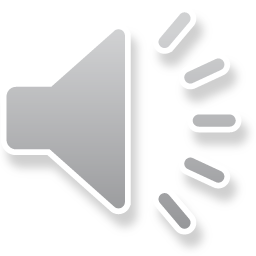 Success, nothing less
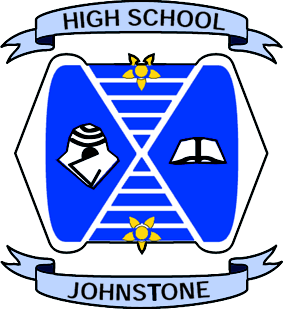 IONA HOUSE
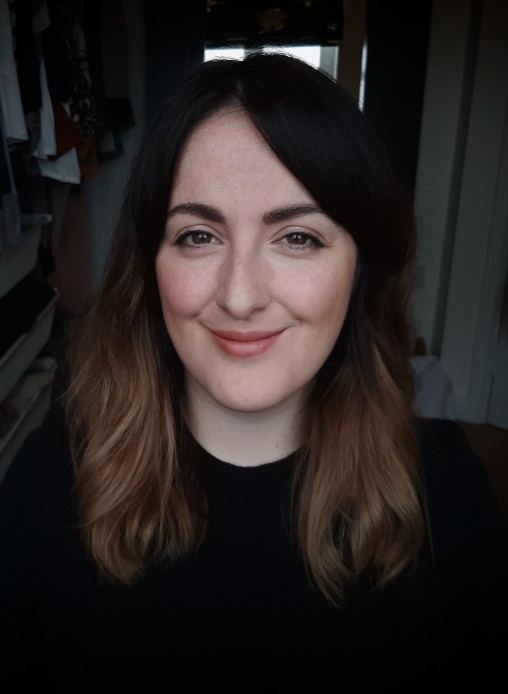 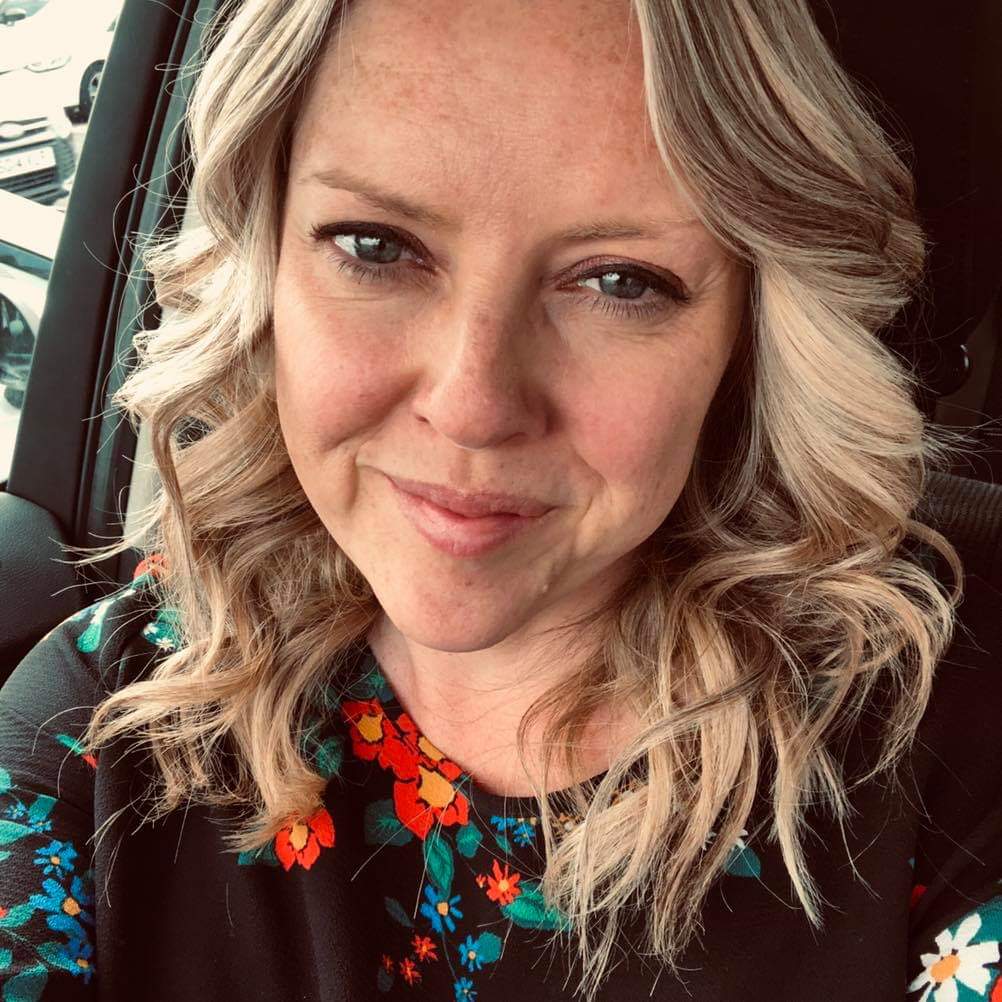 Mrs Cole
Depute Head Teacher
Mrs Butler-Robson
Principal Teacher of Pastoral Care
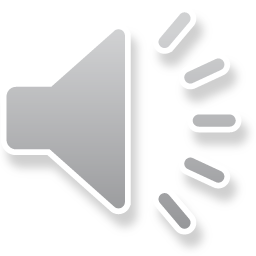 Success, nothing less
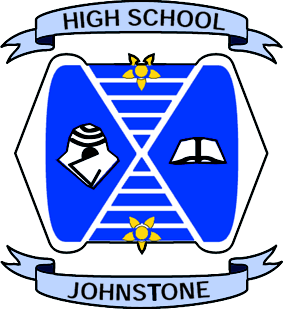 MULL HOUSE
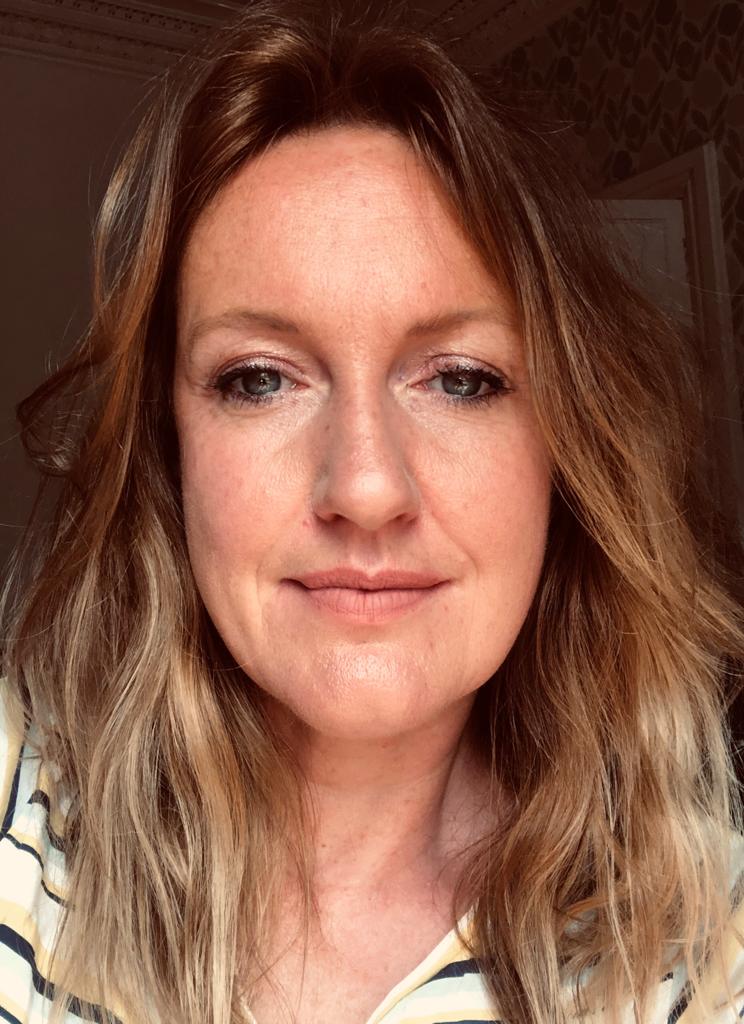 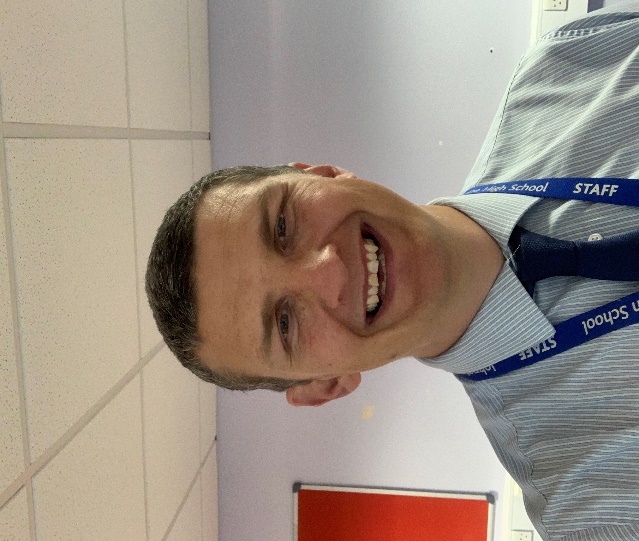 Mrs Wilson
Principal Teacher of Pastoral Care
Mr Menzies
Depute Head Teacher
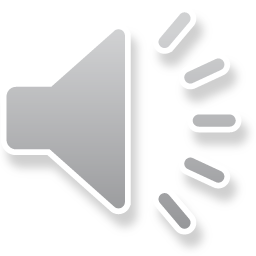 Success, nothing less
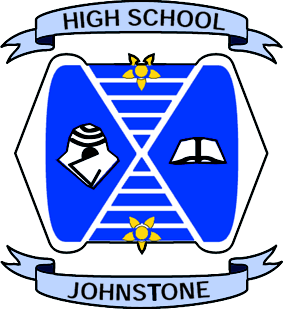 SKYE HOUSE
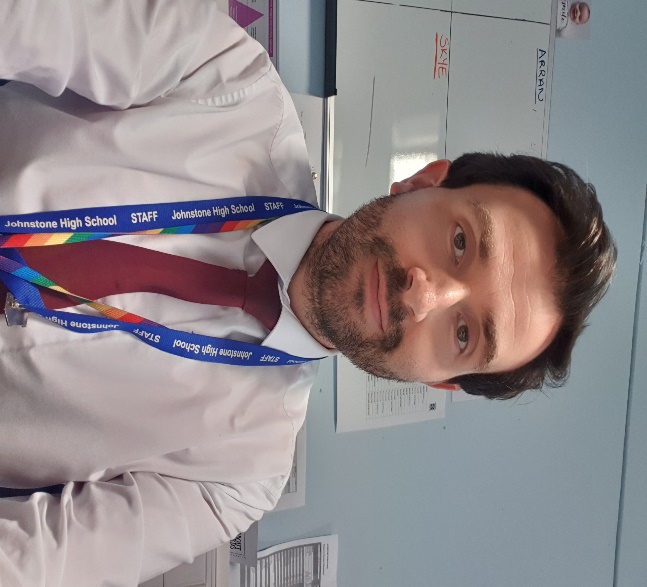 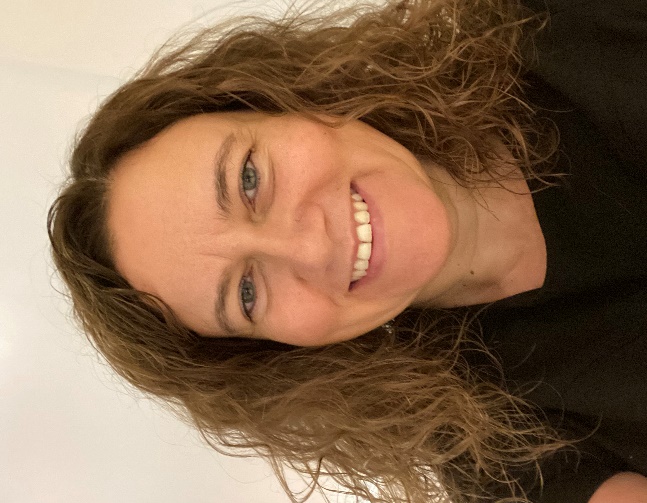 Mrs O’Malley
Depute Head Teacher
Mr Kennedy
Principal Teacher of Pastoral Care
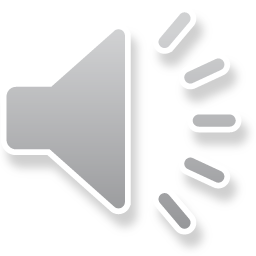 Success, nothing less
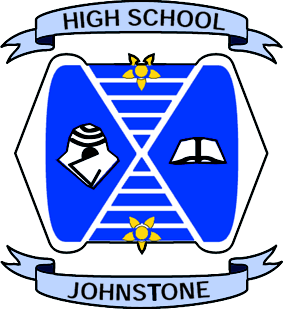 S6 Pupils
Arran, Iona, Mull and Skye
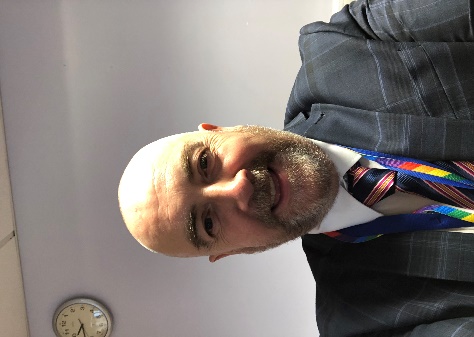 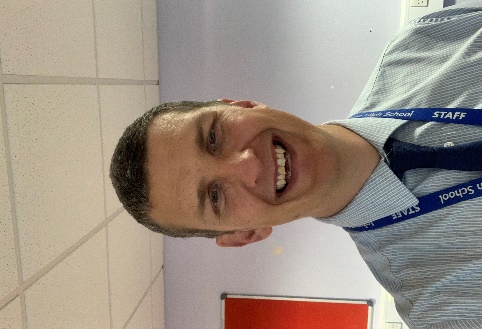 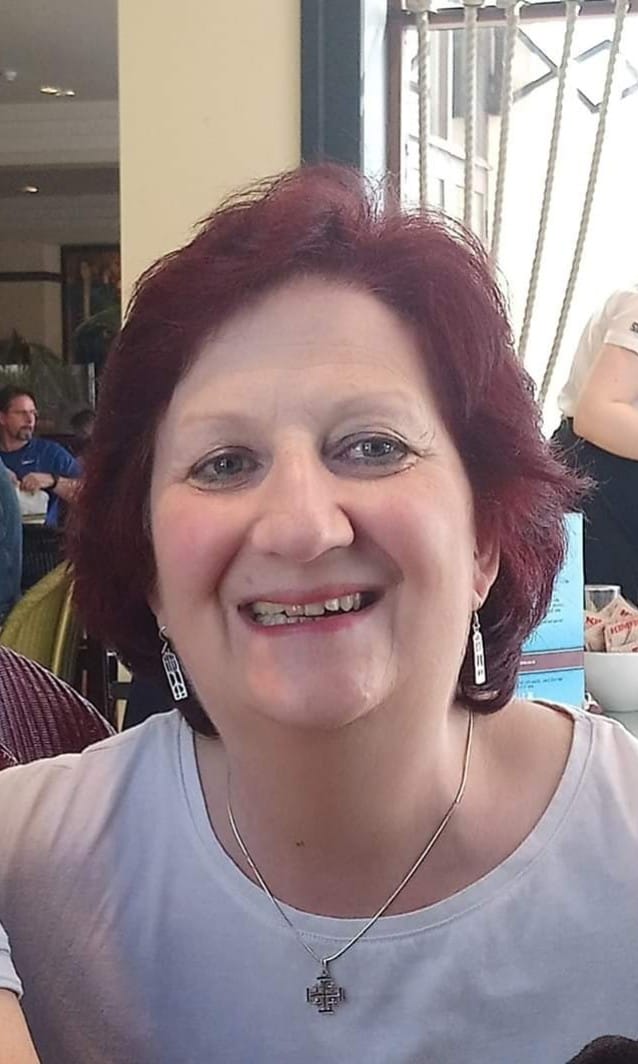 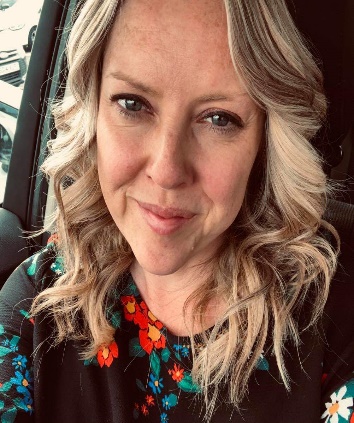 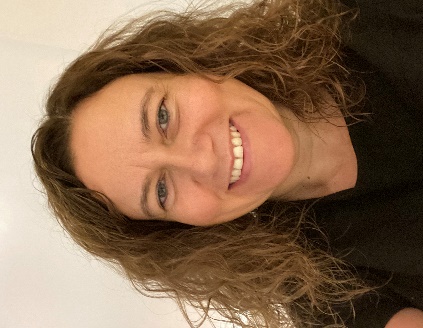 Miss Wilkie
Principal Teacher of Pastoral Care
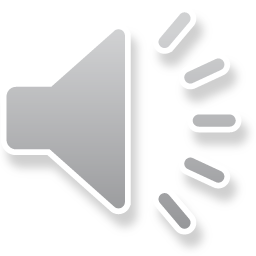 Success, nothing less
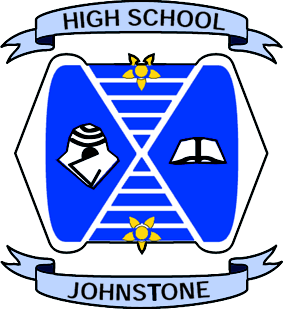 The school Day
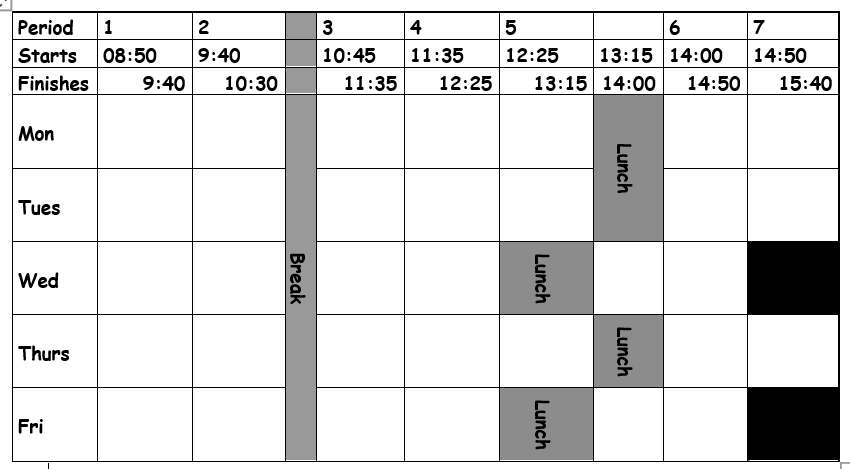 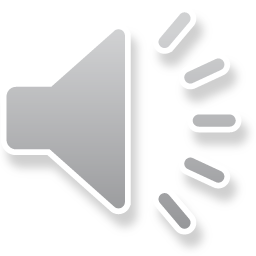 Success, nothing less
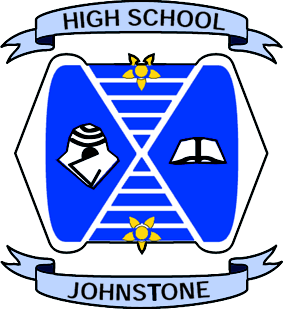 What subjects will you study?
In S1-S3 you will be following a Broad General Education (BGE) course
You will study Maths, English, Modern Languages, Social Subjects, Science, Art, Music, PE, Home Economics(H.E.), Computing & Business Education, Technical, Religious and Moral Education(RME), Personal and Social Education(PSE).
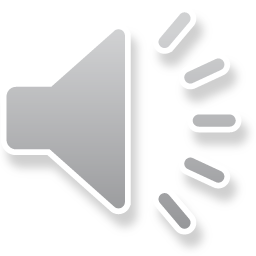 Success, nothing less
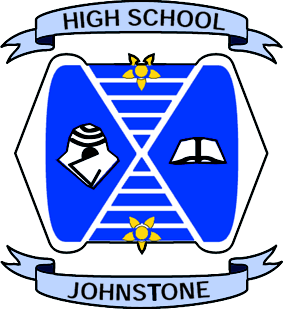 Senior Phase (S3-S6)
You will get to make more specialist subject choices and work towards national qualifications
We offer a variety of subjects including psychology, health care, travel and tourism, sport and recreation, college courses and foundation apprenticeships
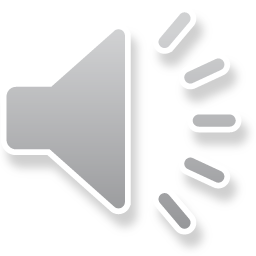 Success, nothing less
An example of an S1 pupil’s timetable
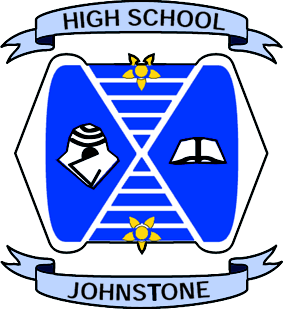 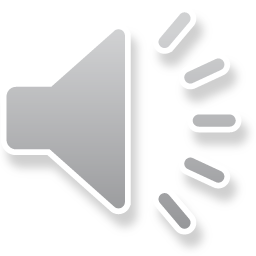 Success, nothing less
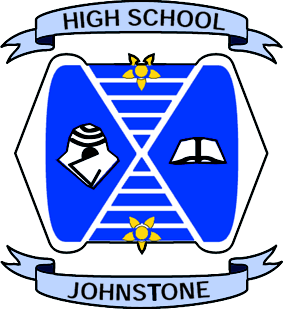 What will happen when you go to high school?
3 day visit in June 2021 (9th, 10th & 11th June)
Classes
Befrienders (S6 pupils)
Pastoral staff
Teachers
Pupils
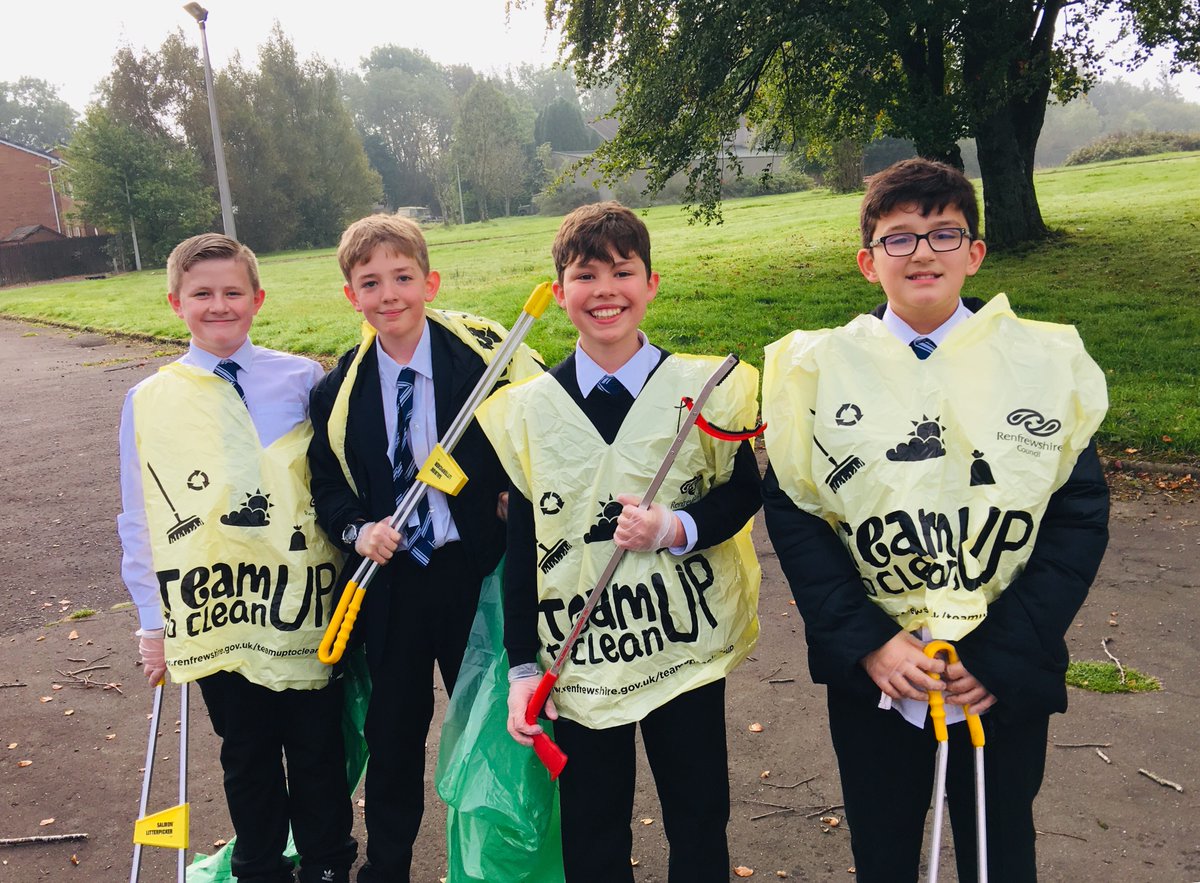 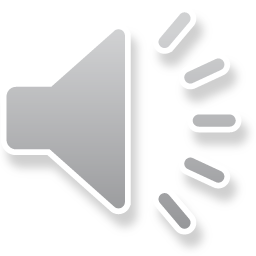 Success, nothing less
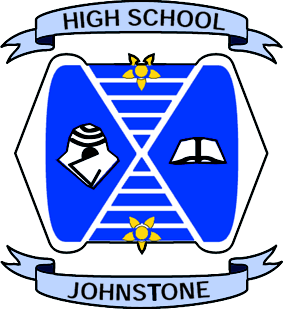 Supports for pupils
House Teams
Teaching staff
Extended support team (EST)
Support for Learning
Nurture
Home link
Counselling
Inclusion Support Assistant
Parents in Partnership
Employability
Skills Development Scotland
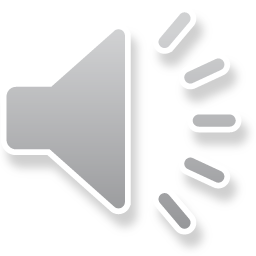 Success, nothing less
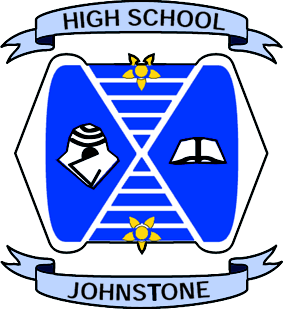 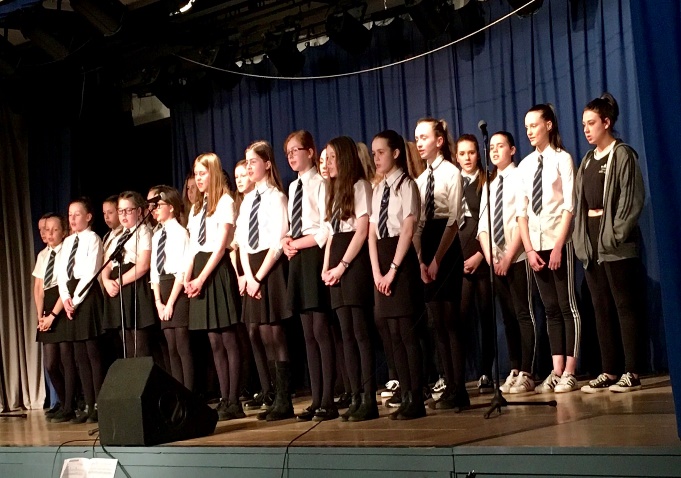 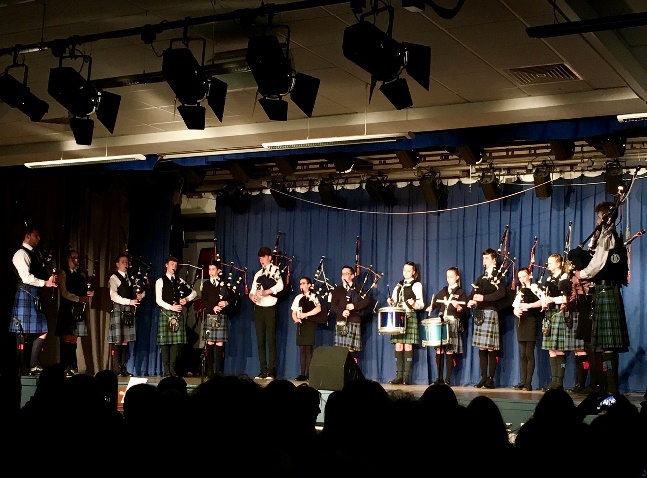 OPPORTUNITIES
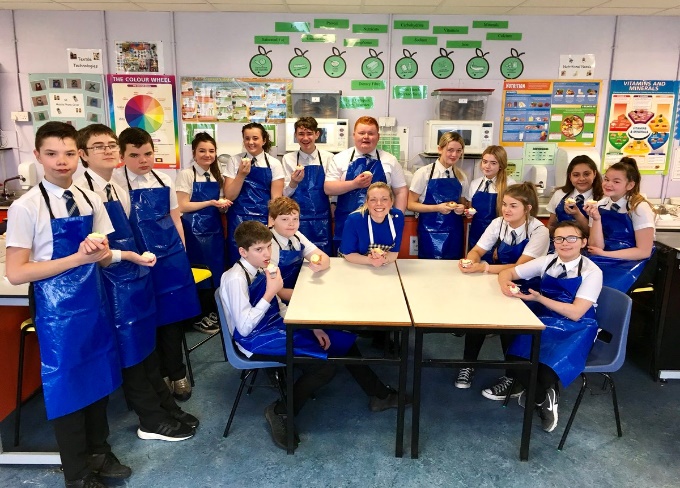 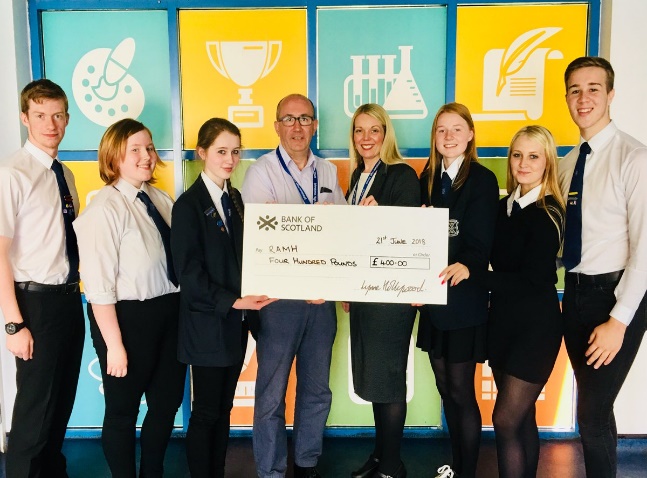 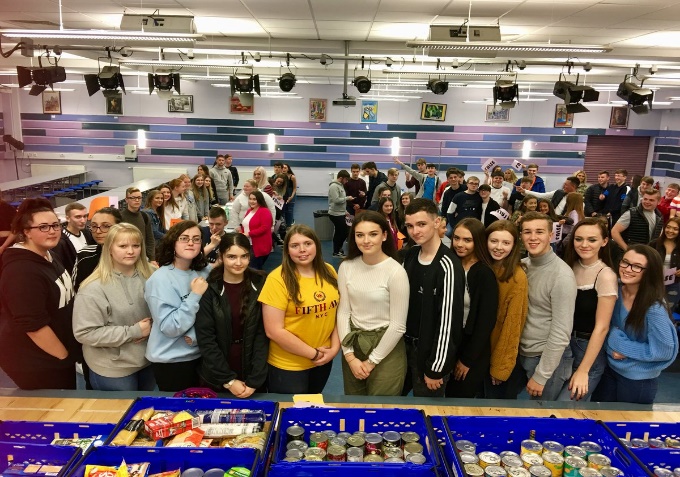 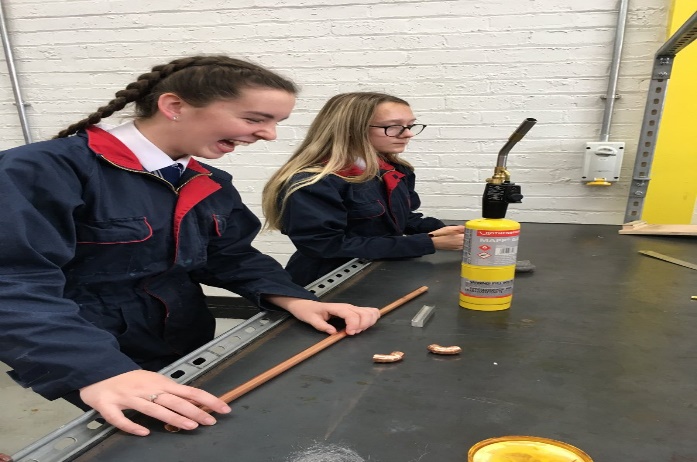 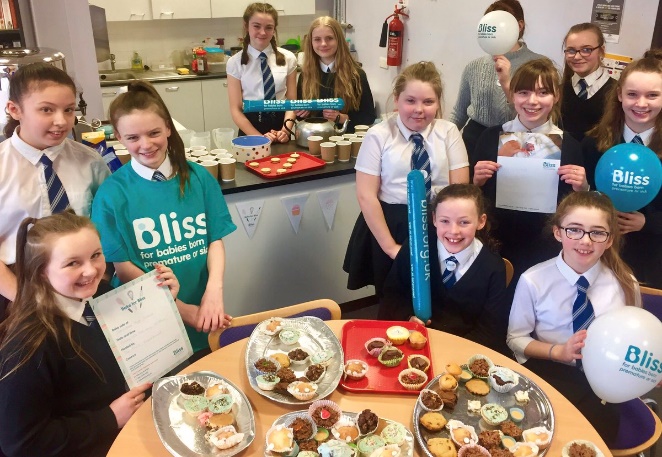 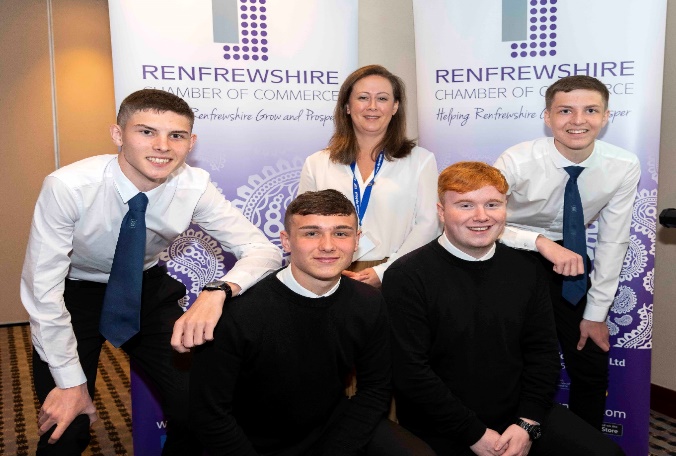 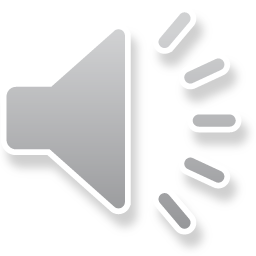 Success, nothing less
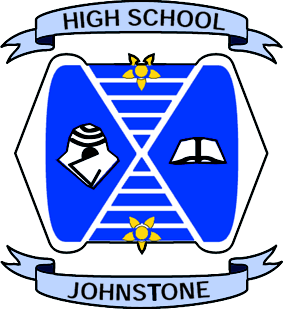 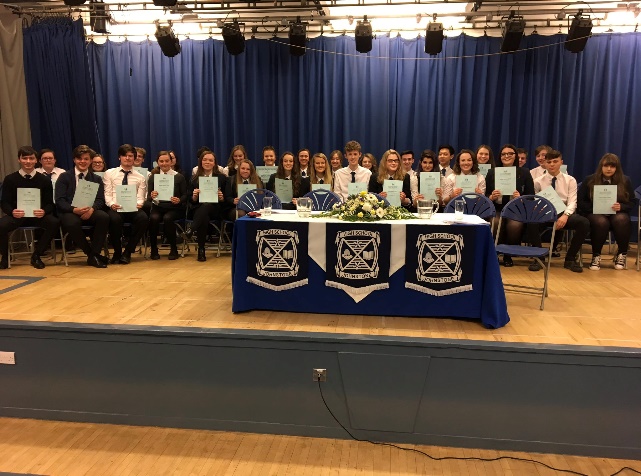 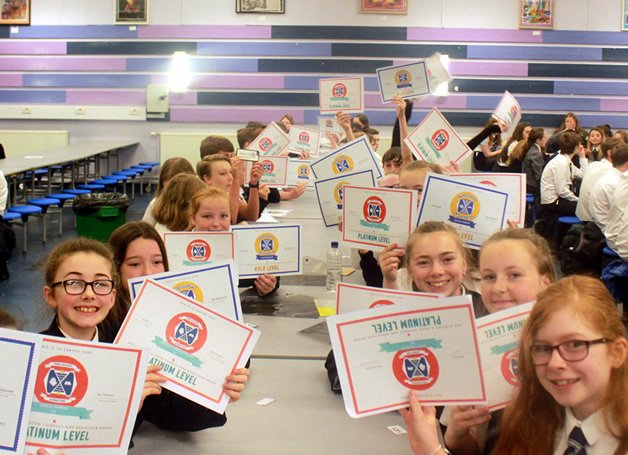 CELEBRATING SUCCESS
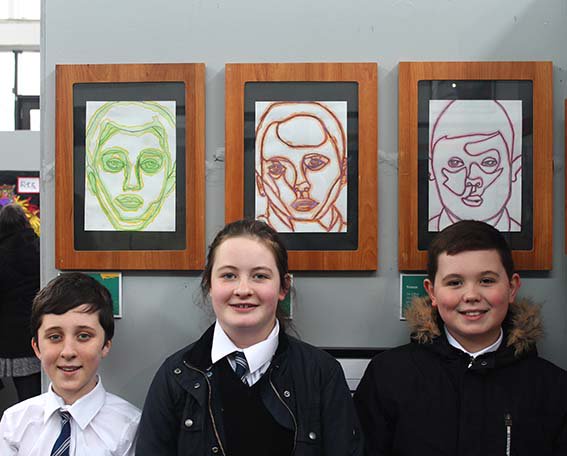 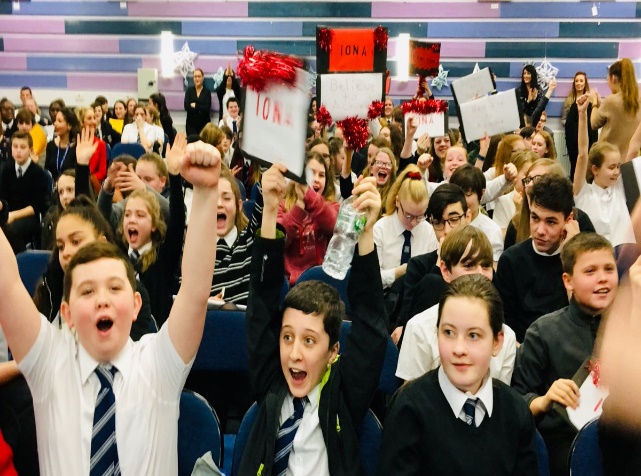 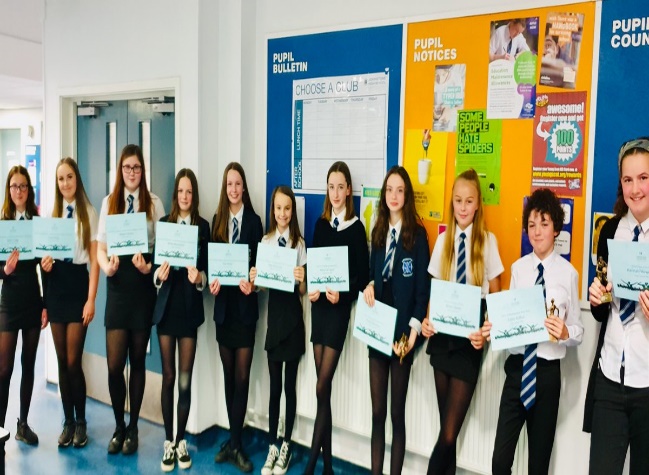 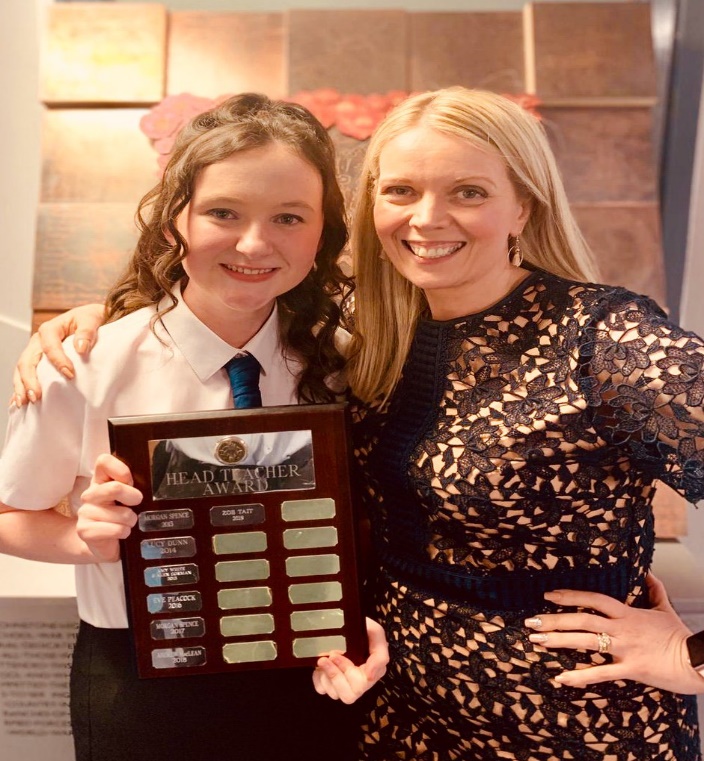 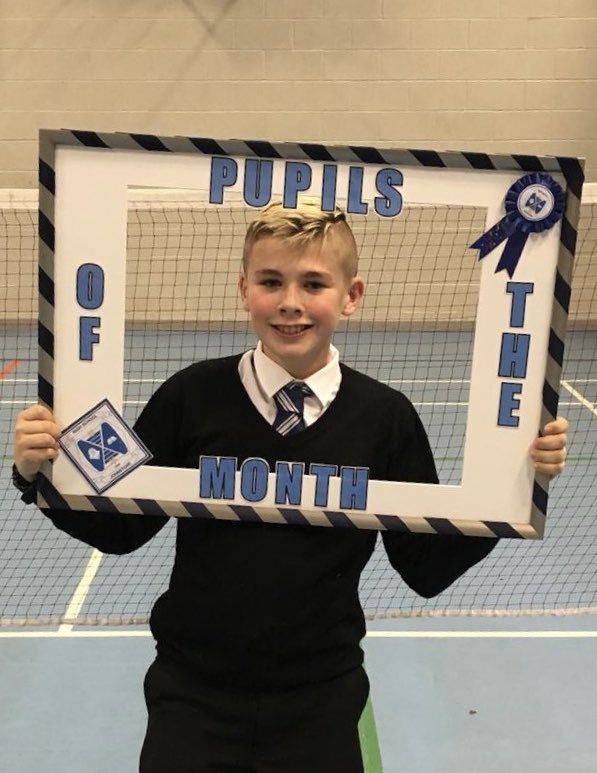 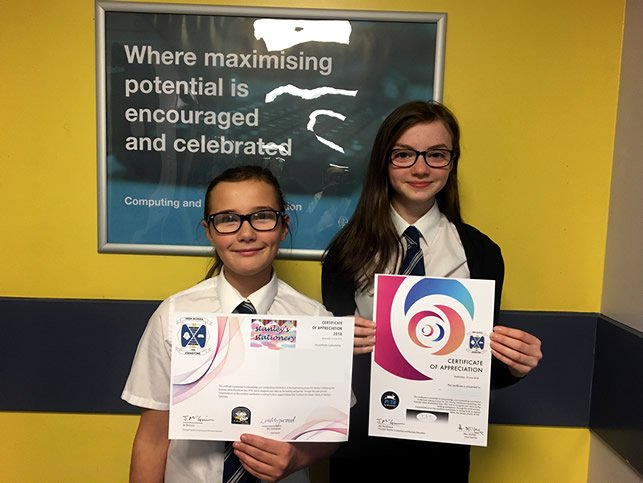 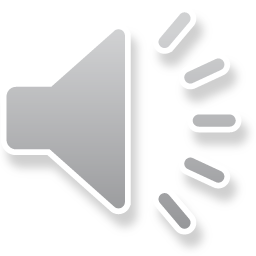 Success, nothing less
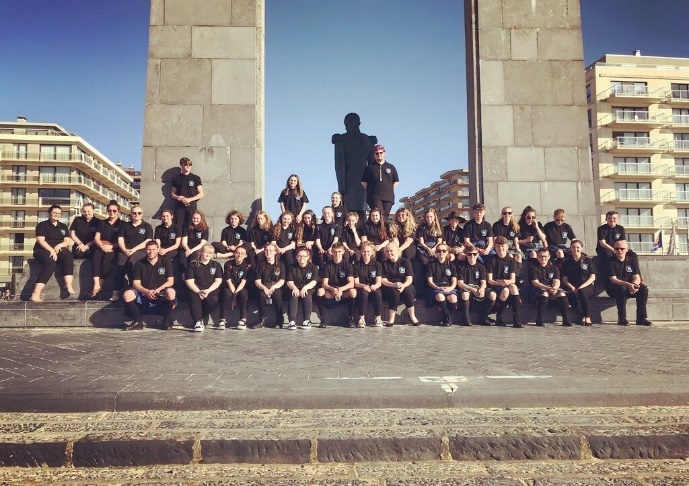 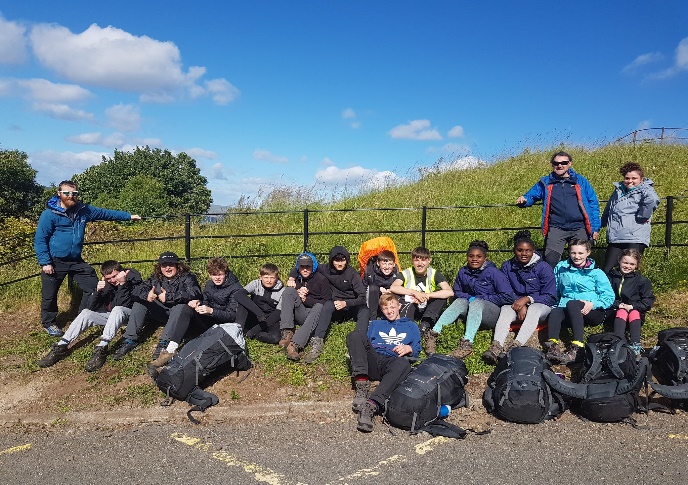 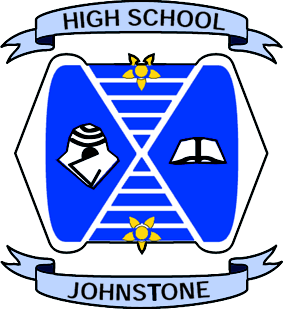 SCHOOL TRIPS
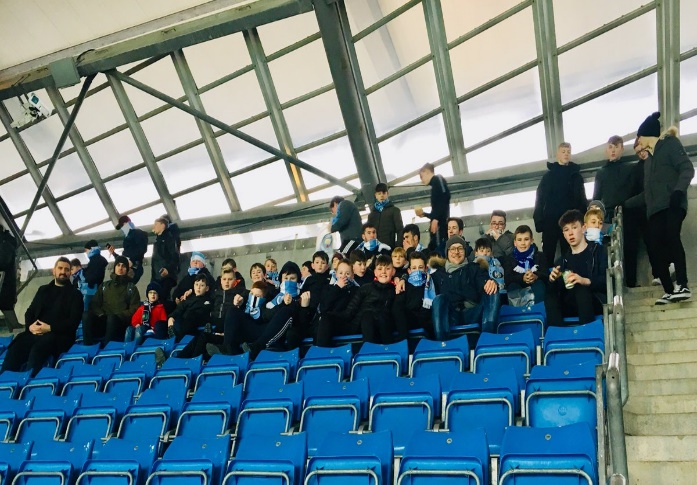 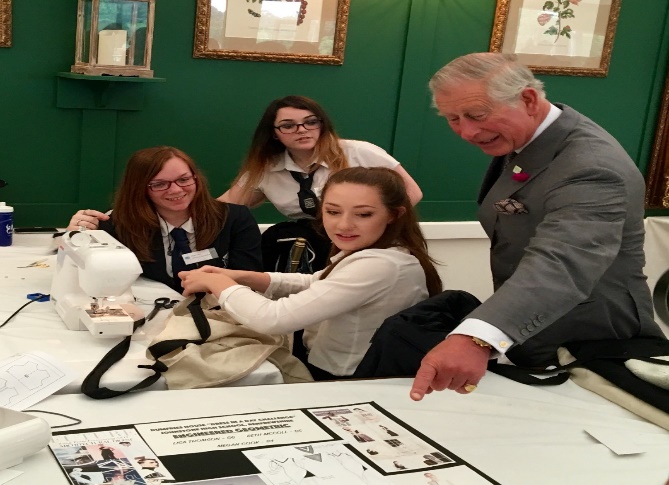 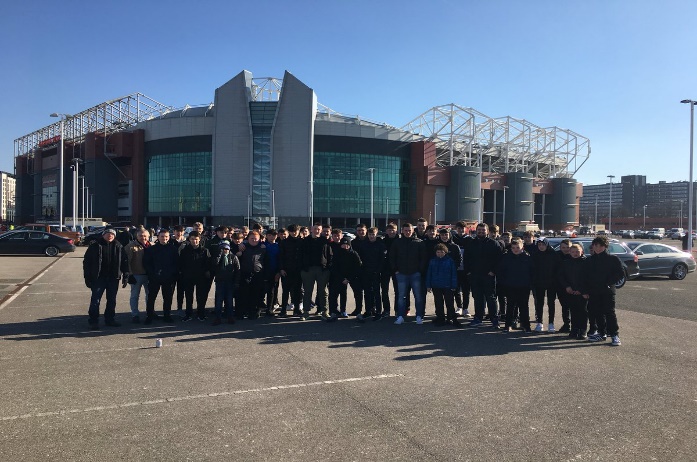 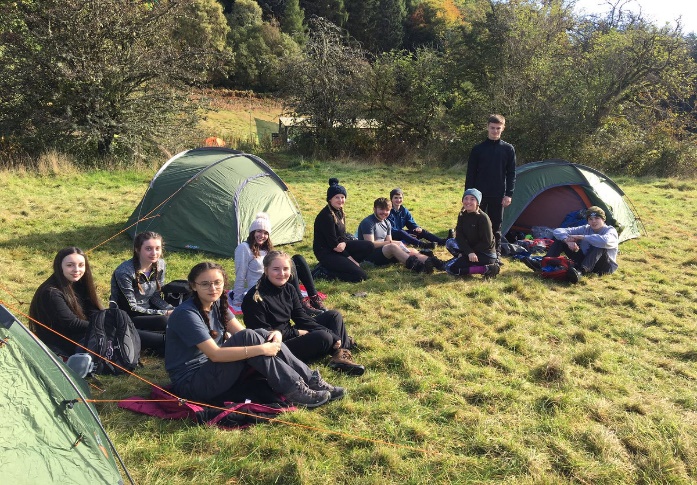 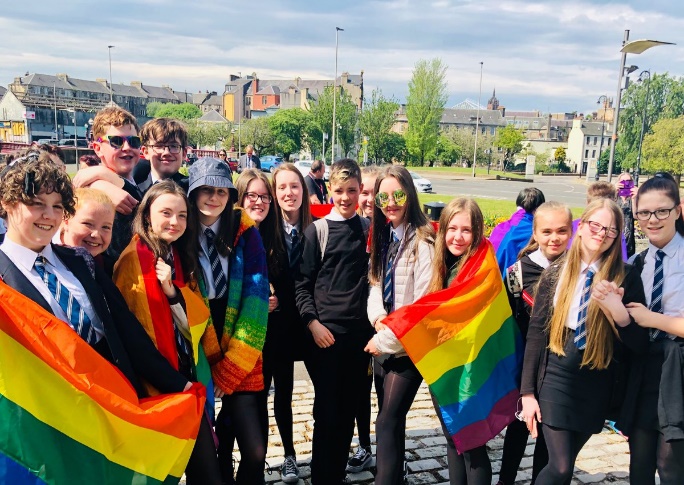 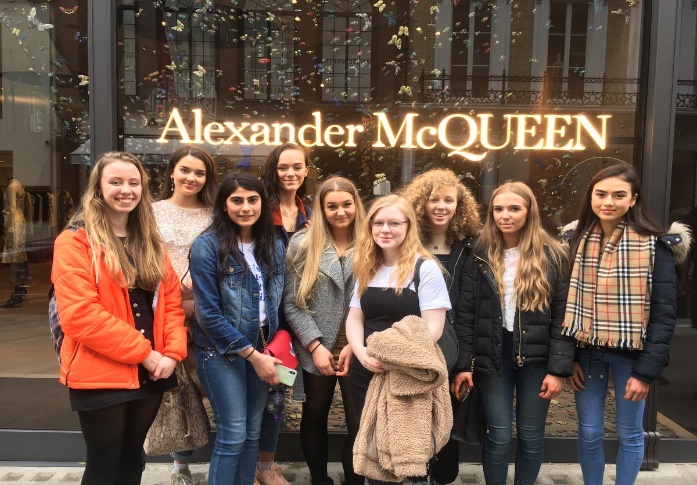 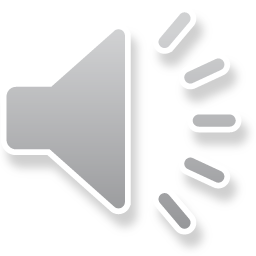 Success, nothing less
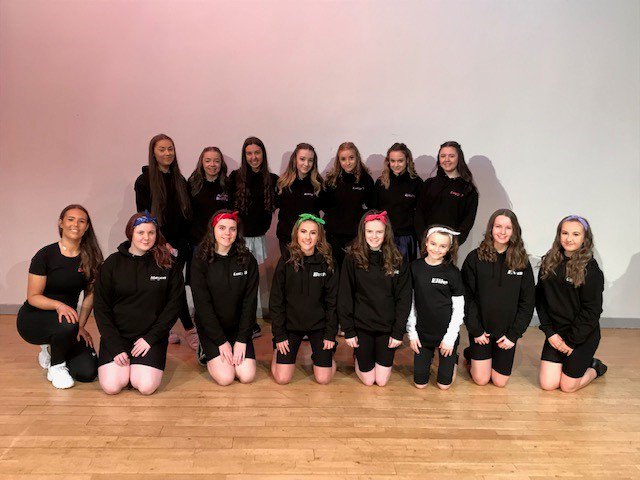 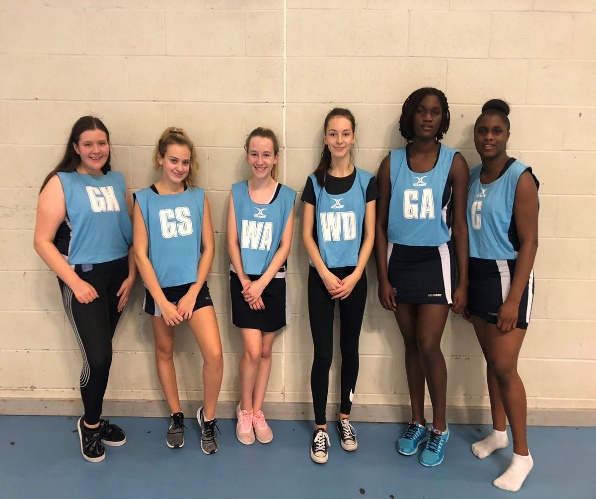 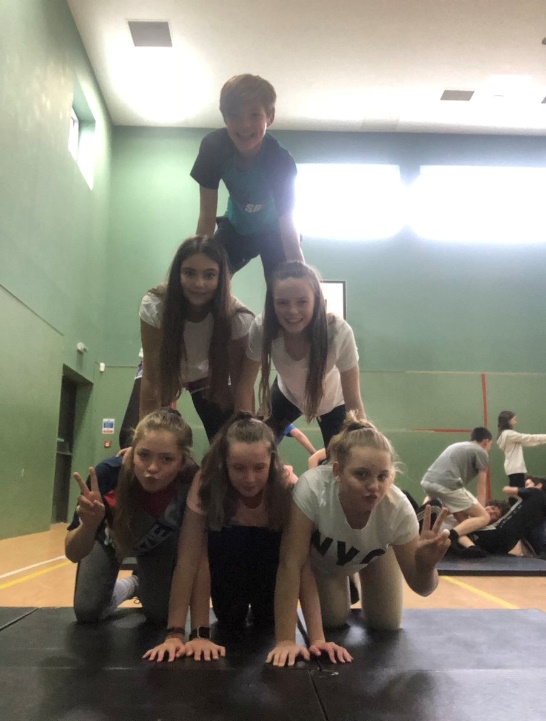 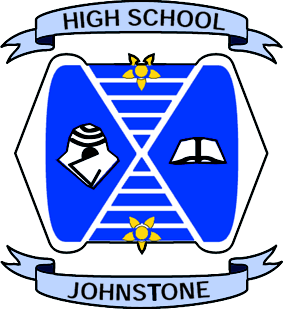 SPORTS
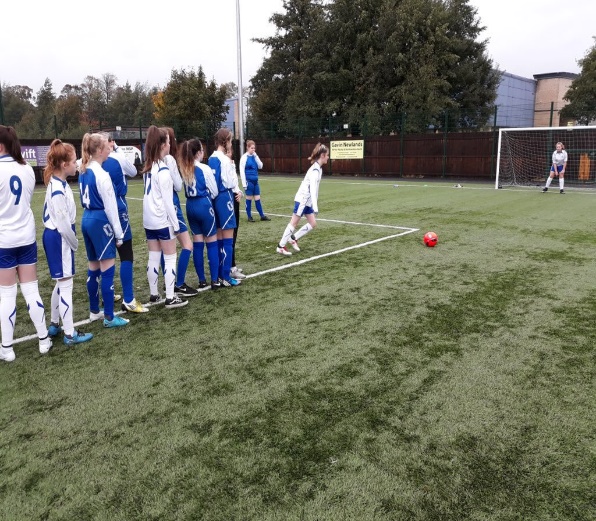 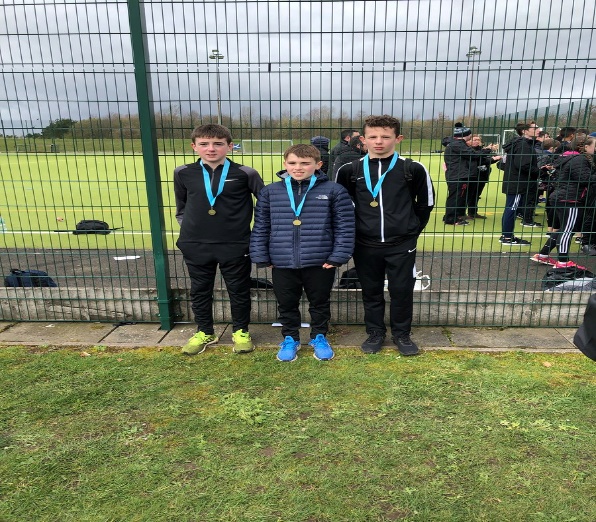 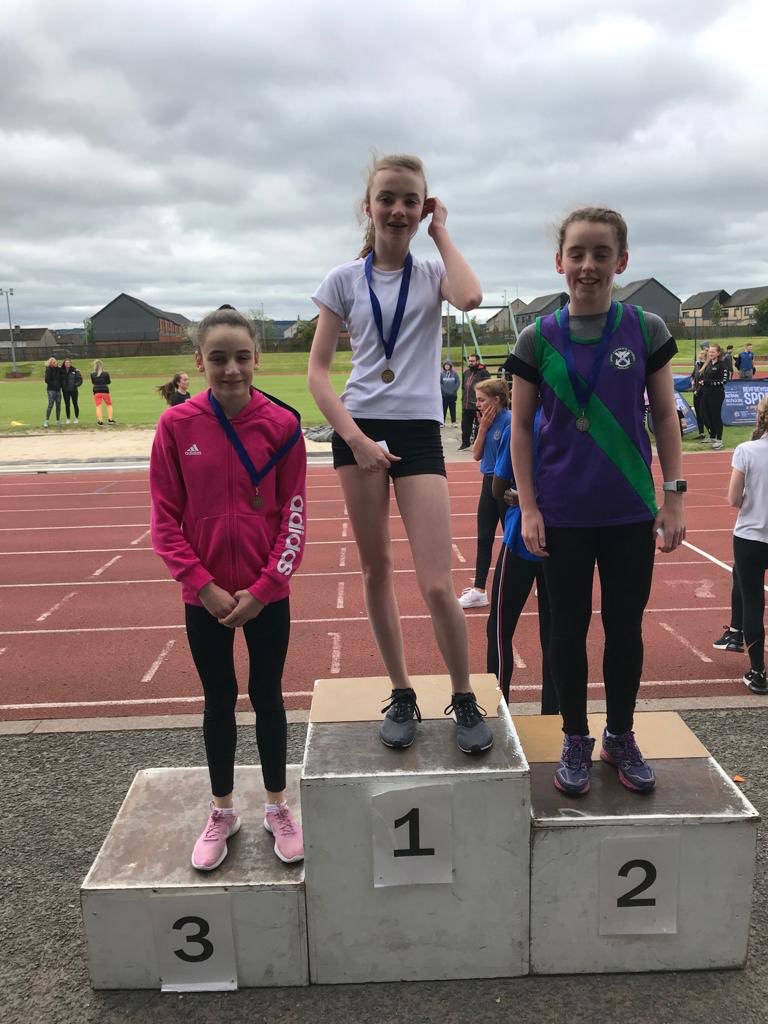 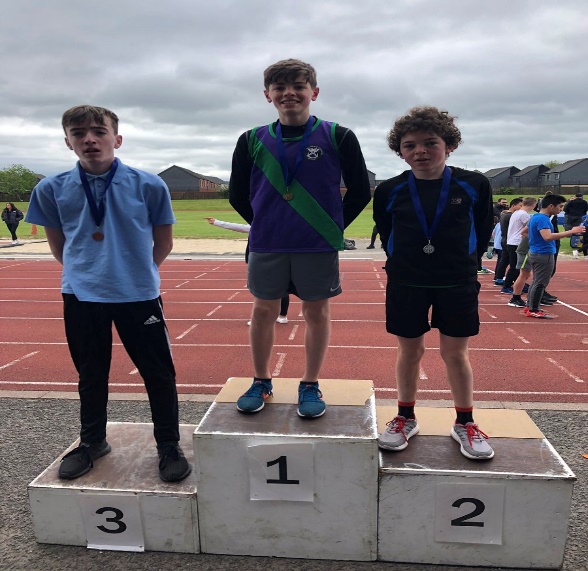 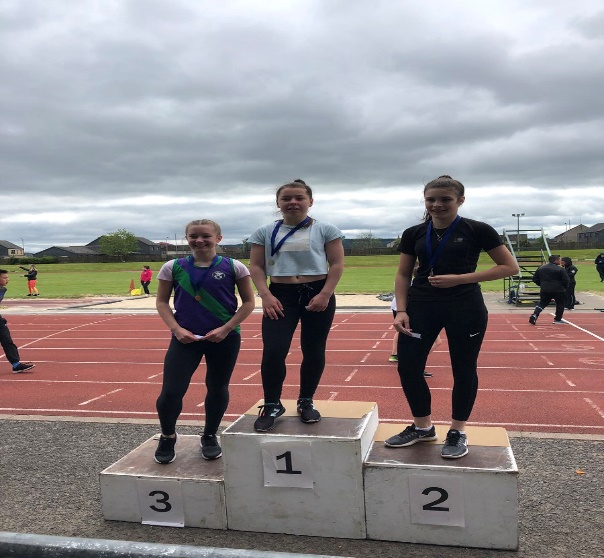 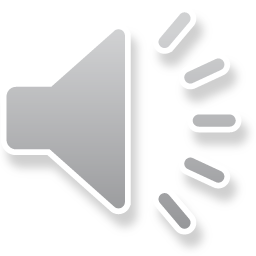 Success, nothing less
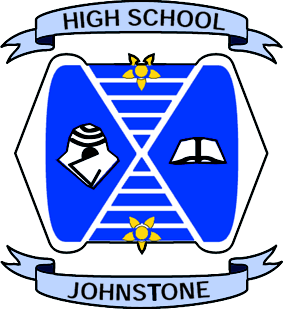 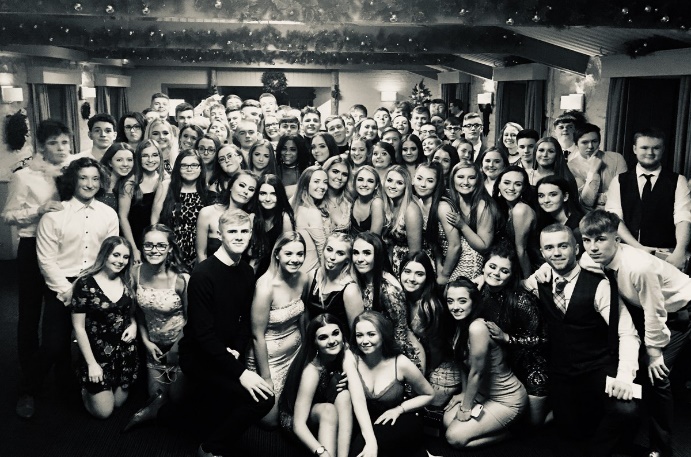 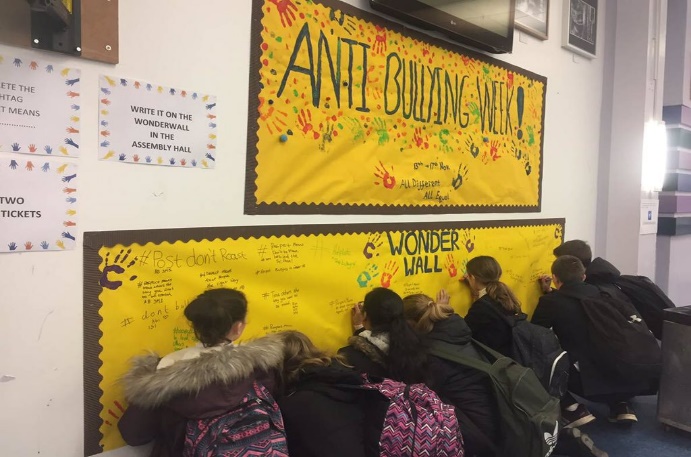 SCHOOL COMMUNITY
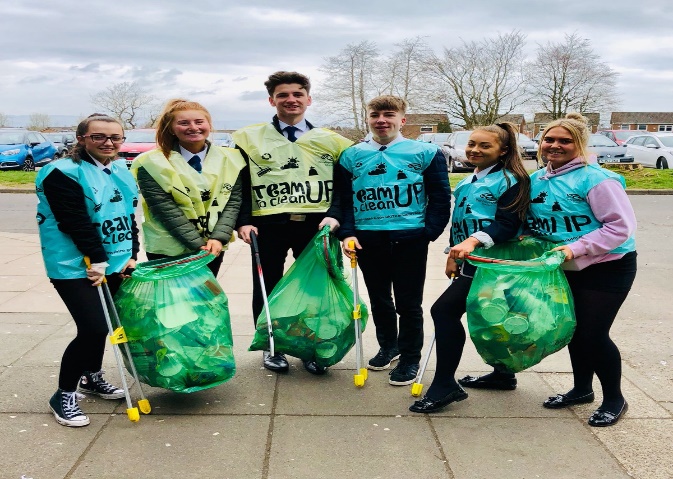 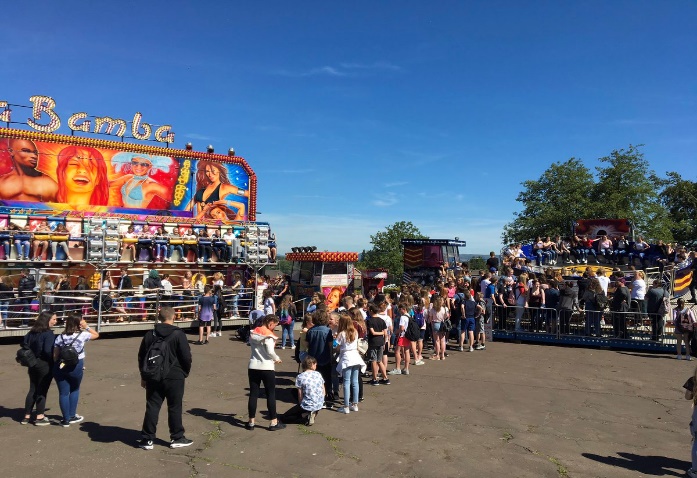 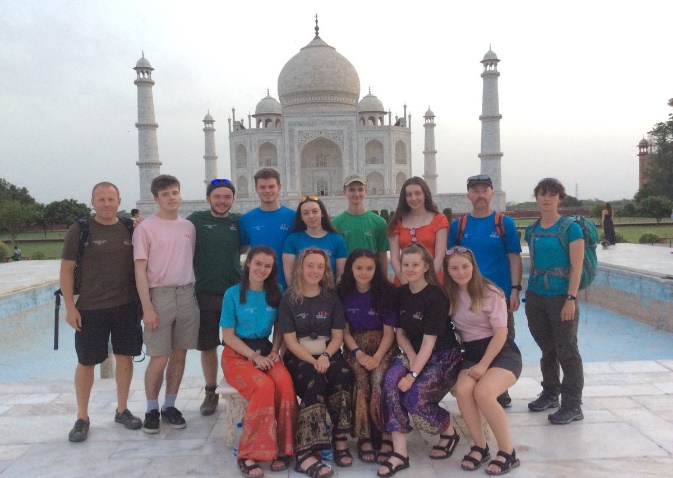 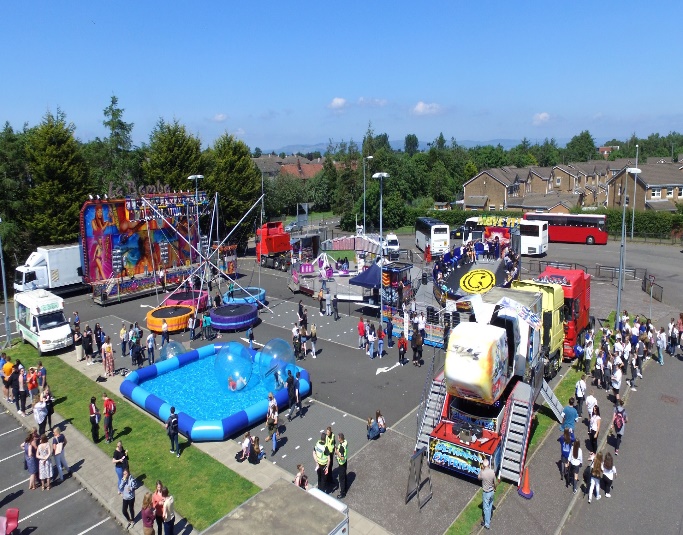 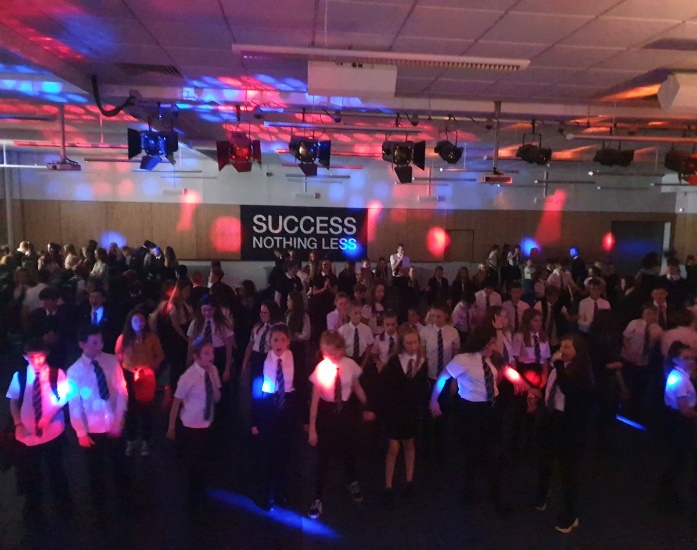 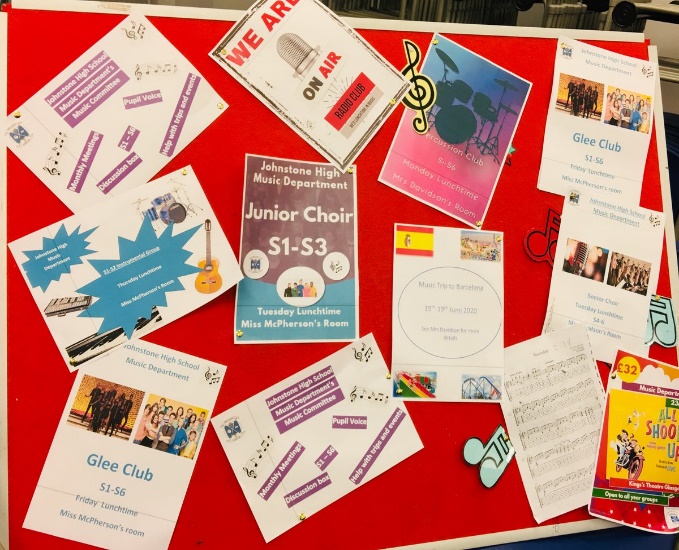 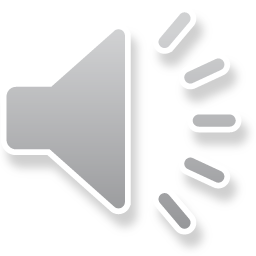 Success, nothing less
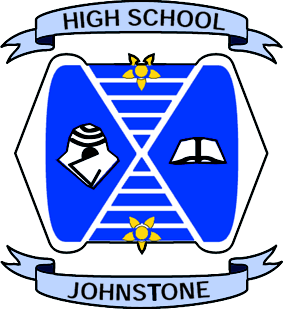 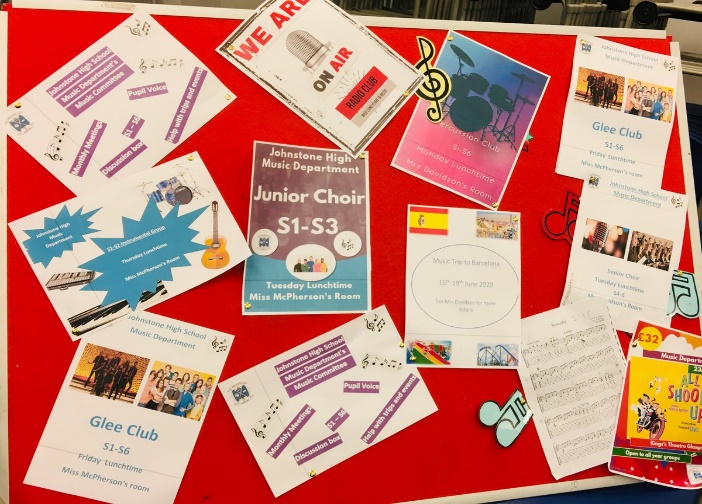 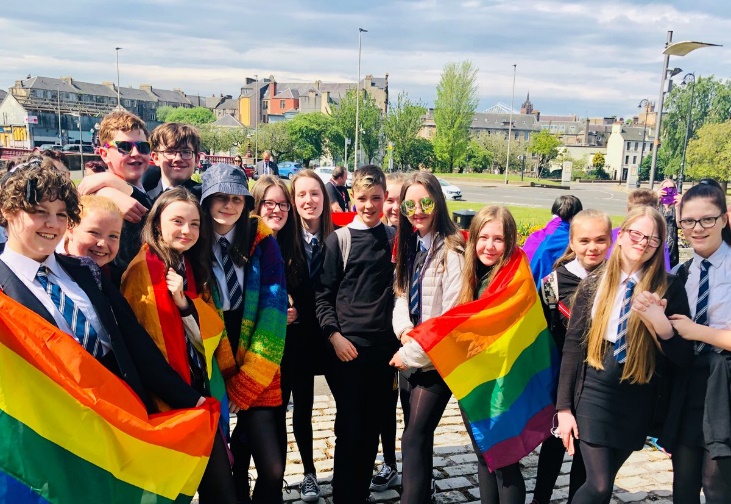 SCHOOL CLUBS
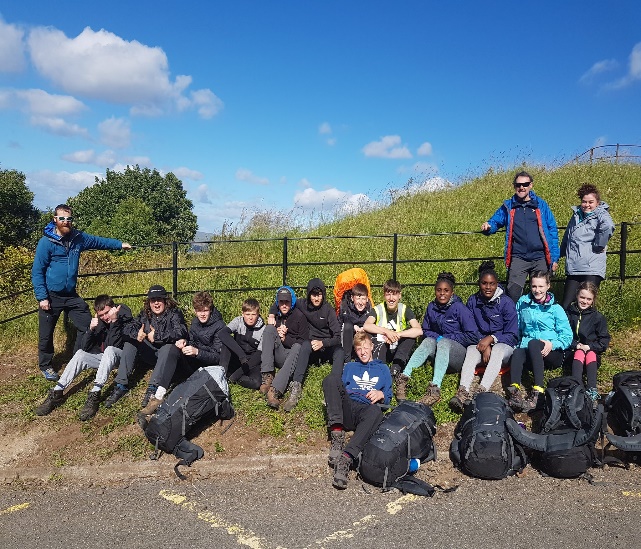 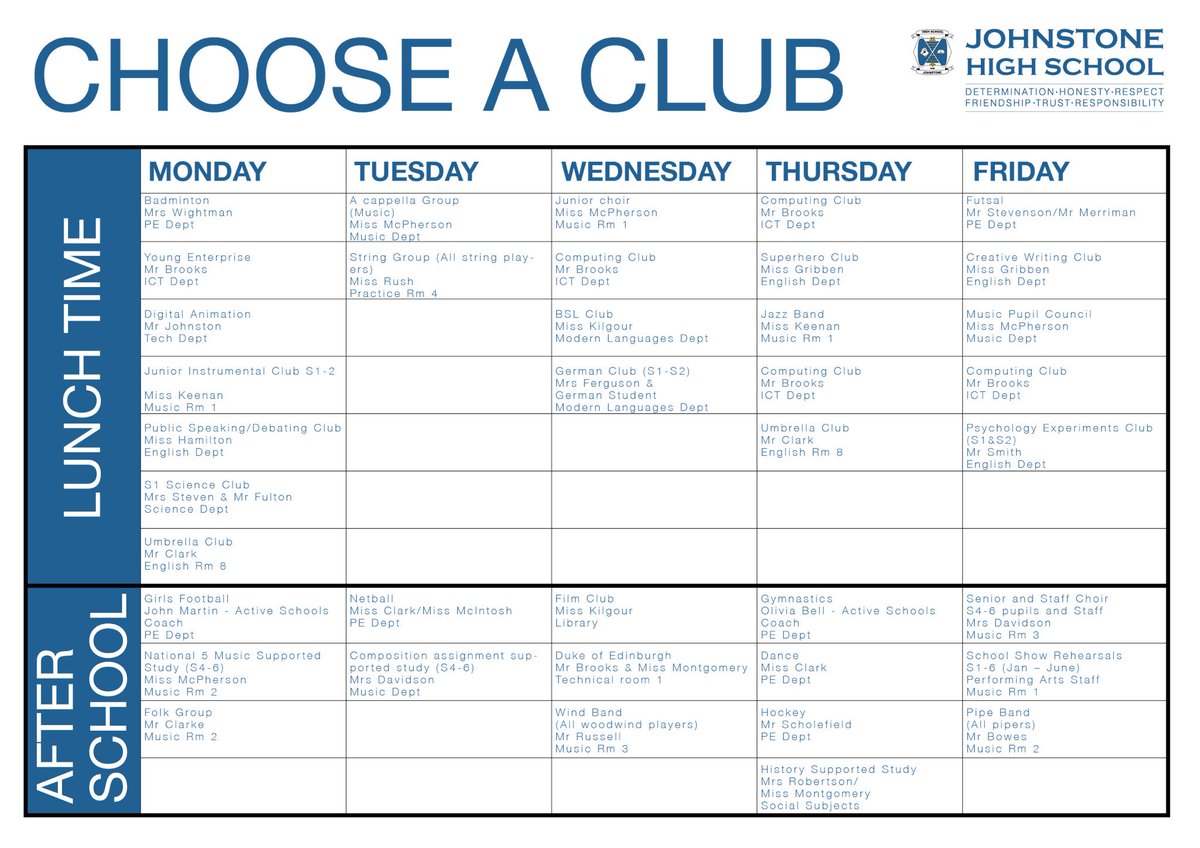 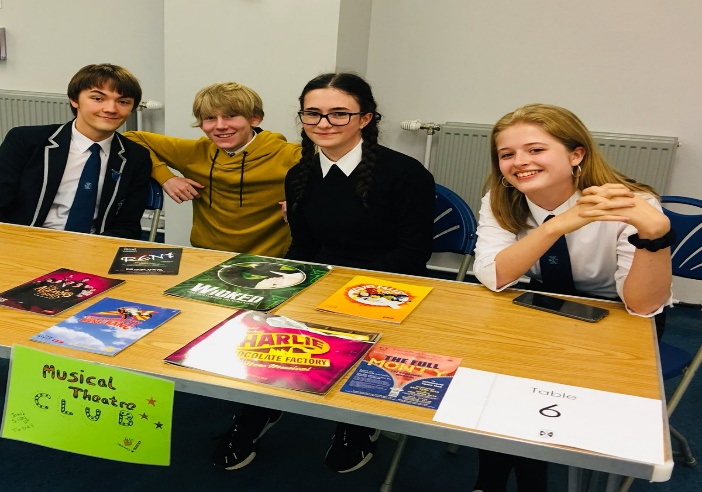 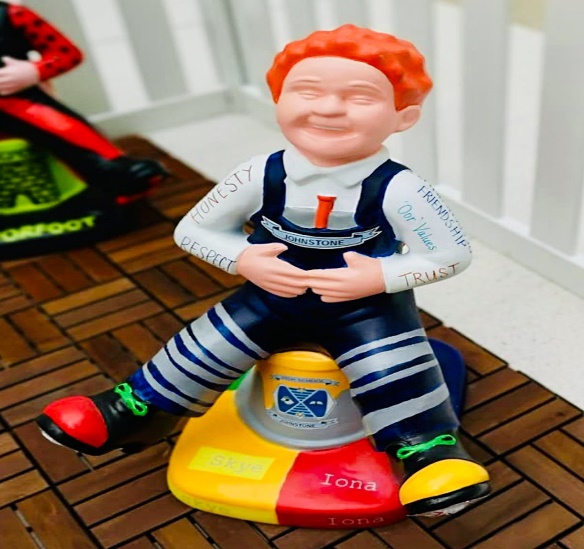 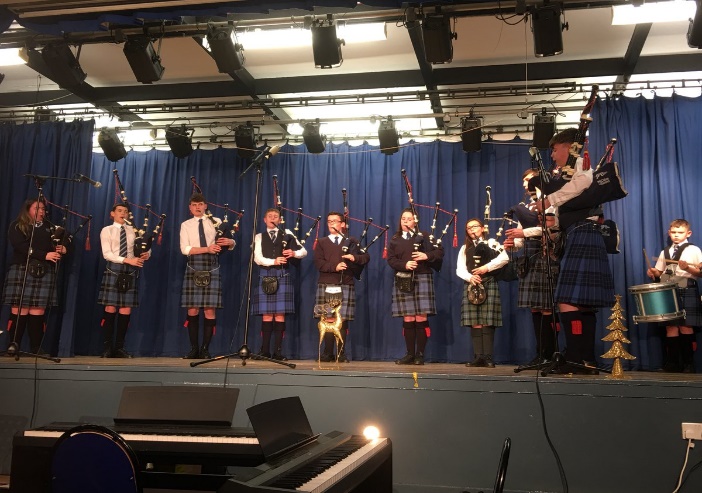 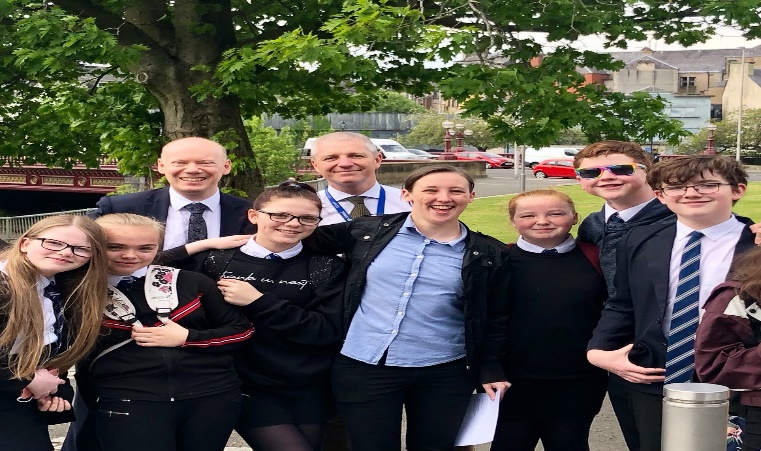 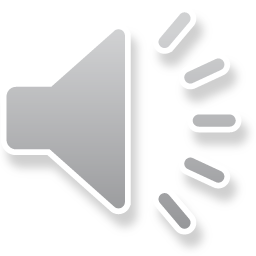 Success, nothing less
Transition Programme
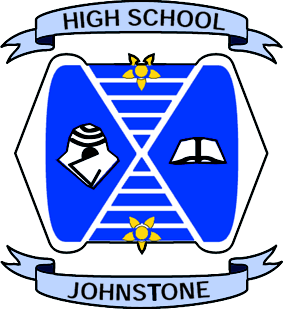 October 2020 - Welcome to Johnstone High School presentation

November 2020 – Virtual Open Evening at Johnstone High School. Video link sent to associated primary schools 
  
Spring 2021 -School handbook issued

February/March 2021 – Depute Head Teacher, Support For Learning and Pastoral staff visit Primary Schools (Information gathering)
 
1st June 2021 - Information Evening at Johnstone High School. (This may be virtual depending on COVID restrictions at that time)

9th, 10th & 11th of June 2021 - Three day induction visit for all P7 pupils (This may be virtual if COVID restrictions are in place)
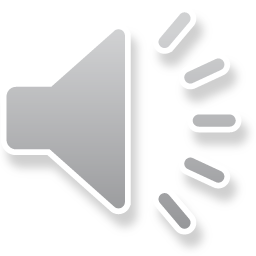 Success, nothing less
Message from the school captains
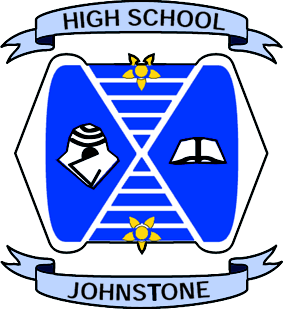 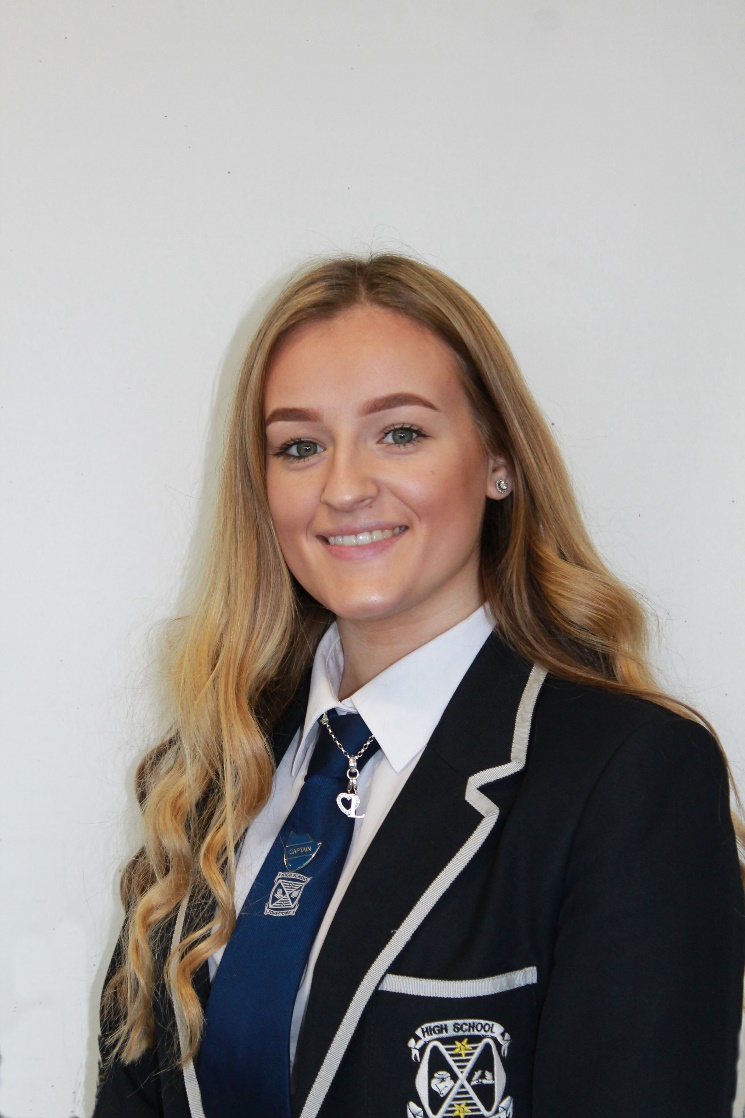 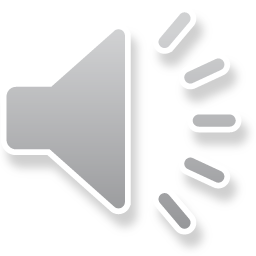 Success, nothing less
Message from the school captains
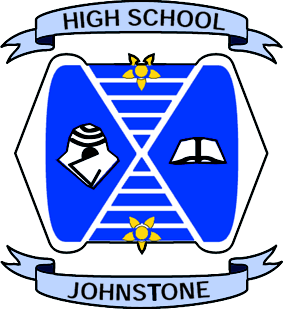 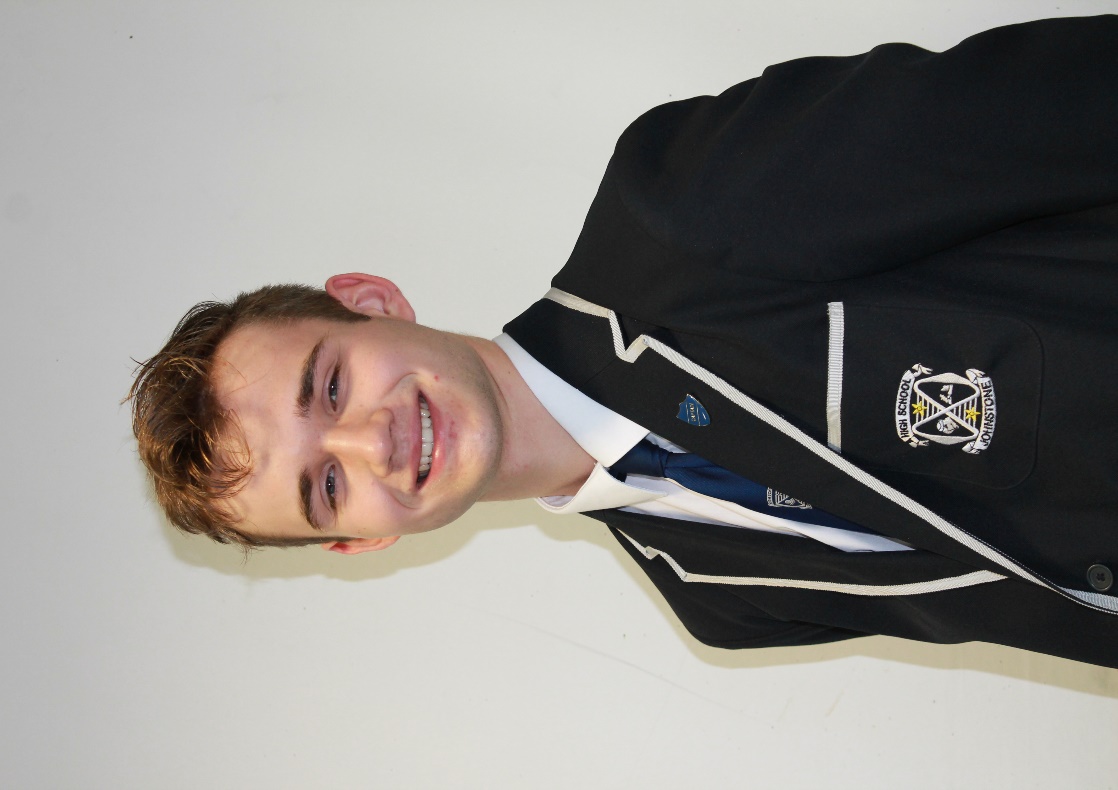 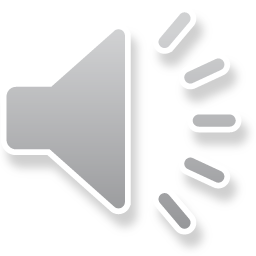 Success, nothing less
Questions?
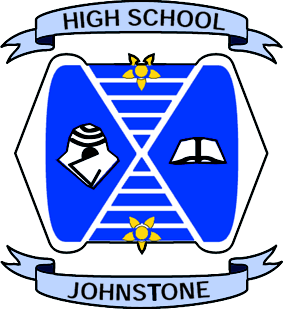 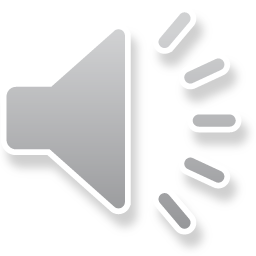 Success, nothing less
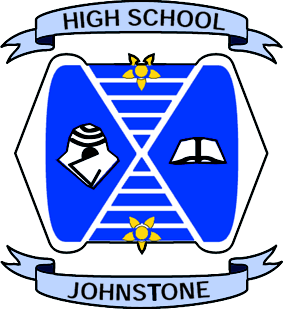 Welcome to theJohnstone High School CommunityWebsite: www.johnstonehigh.co.uk0300 300 1331Twitter: @JohnstoneHighScShow My Homework app
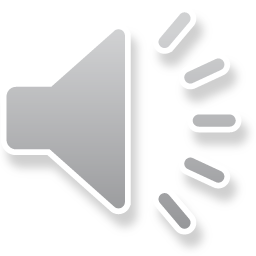